Practical Issues in VAT Return, Audit and Procedures
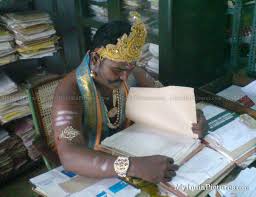 CA Umesh Sharma
10-07-2015
[Speaker Notes: This template can be used as a starter file for presenting training materials in a group setting.

Sections
Right-click on a slide to add sections. Sections can help to organize your slides or facilitate collaboration between multiple authors.

Notes
Use the Notes section for delivery notes or to provide additional details for the audience. View these notes in Presentation View during your presentation. 
Keep in mind the font size (important for accessibility, visibility, videotaping, and online production)

Coordinated colors 
Pay particular attention to the graphs, charts, and text boxes. 
Consider that attendees will print in black and white or grayscale. Run a test print to make sure your colors work when printed in pure black and white and grayscale.

Graphics, tables, and graphs
Keep it simple: If possible, use consistent, non-distracting styles and colors.
Label all graphs and tables.]
AGENDA
Practical Issues in filing VAT Returns
Issues in CST Declaration Forms
To discuss on MVAT audit issues for different types of dealer.
Issues in MVAT Set Off
Sec 48 (5) Effect
General Discrepancies observed inMVAT Audit Report Form 704 filed…, 
but why all this,,
2
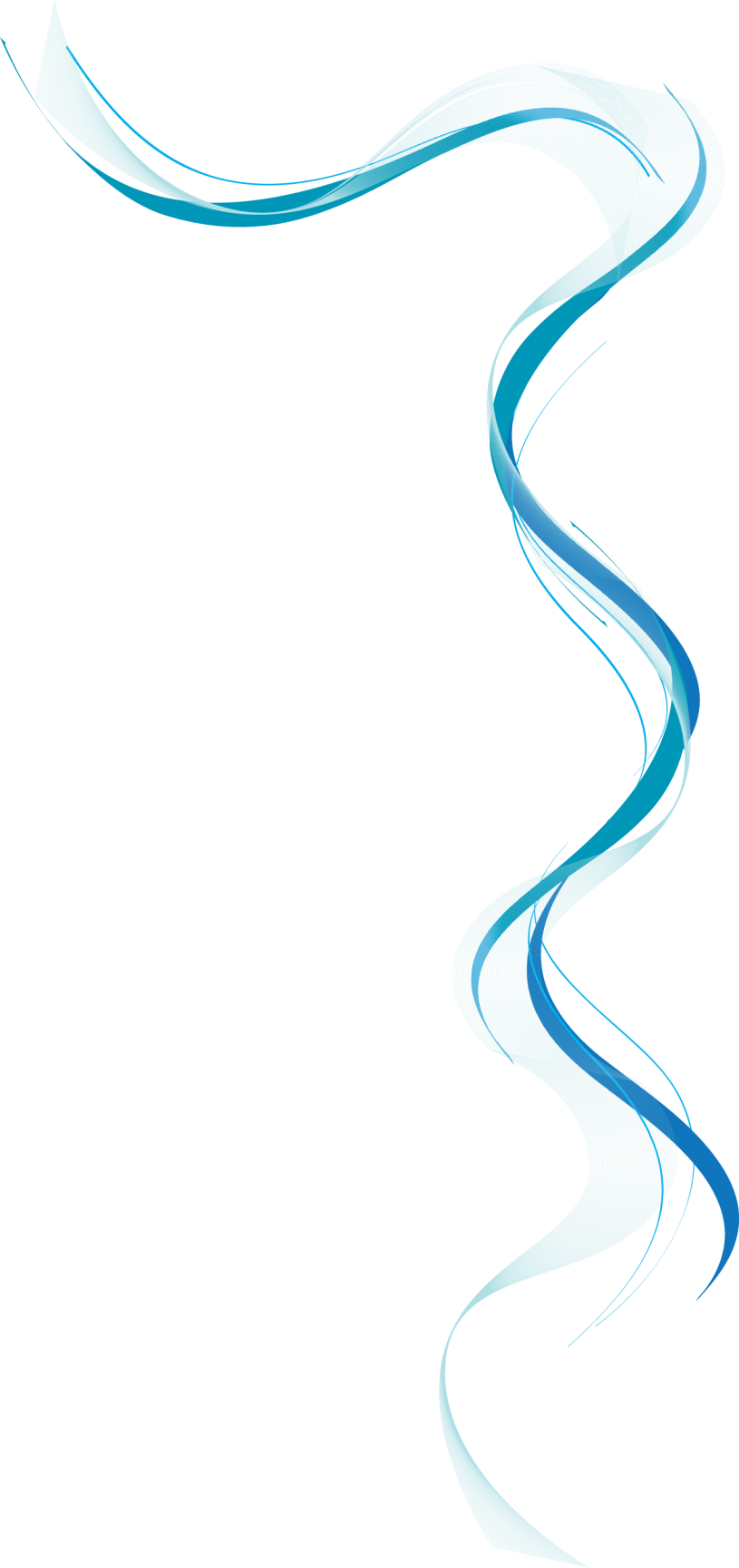 Its time to REFRESH ourselves with our own hands… keep up to date and tidy in practice, AND..,.
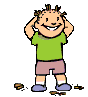 3
[Speaker Notes: This is another option for an Overview slides using transitions.]
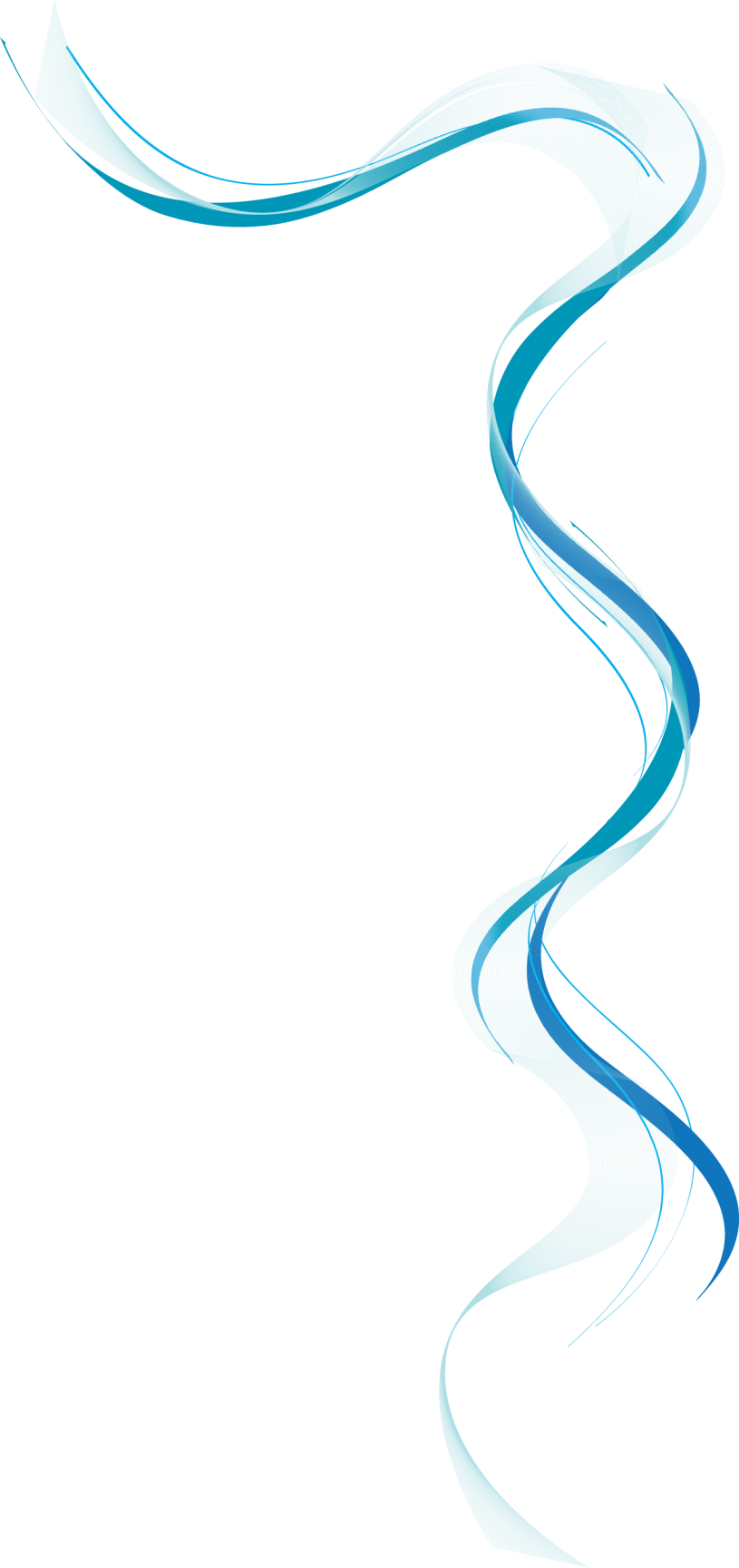 We have to get ready for TAX Planning and Surprises
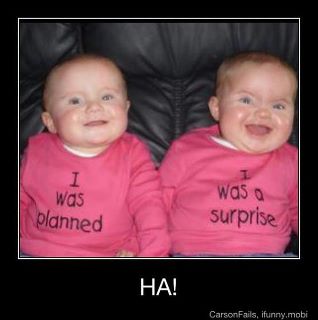 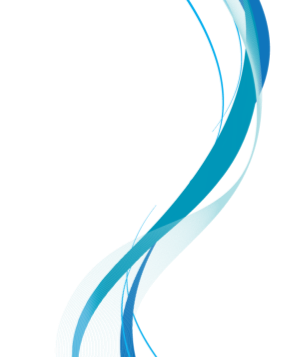 4
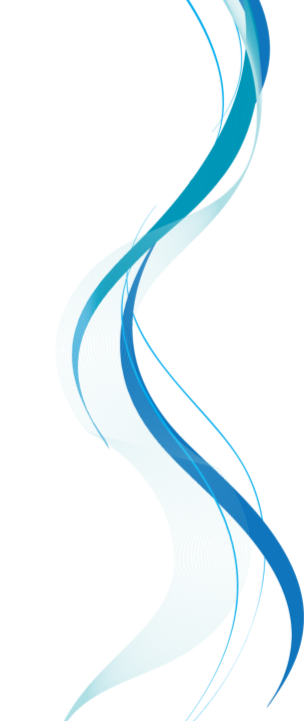 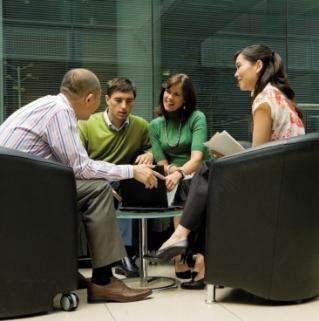 Now 
Lets discuss 
with fun and simplicity.
And refresh ourselves,
5
General Issues in filing VAT Returns
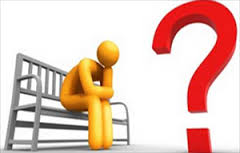 6
Practical Issues in filing VAT Returns
Types of MVAT Returns
Form 231 : Applicable for all dealers except dealers who have to file return under following Form
Form 232: Composition Dealers
Form 233: Dealer engaged in business of Works Contract
Form 234: Dealers under Package Scheme of Incentive
Form 235: Notified Oil Companies
7
General Issues in filing VAT Returns
Filing of Annexure J1 J2 before filing MVAT return has been made mandatory from 1st April 2014
It is possible to revise Annexure J1 and J2
VAT Amount as per Annexure J1 and J2 must match with VAT amount mentioned in VAT Return. (Re. 1 diff also gives error while uploading)
8
General Issues in filing VAT Returns
Excess VAT paid can be adjusted against CST liability
However excess payment of CST cannot be adjusted against VAT liability. It will have to be carry forwarded to subsequent CST return
If there are any adjustment in VAT for e.g. earlier years carry forward of VAT, etc. then it can be made in column 12(d) or 12(e) accordingly.
9
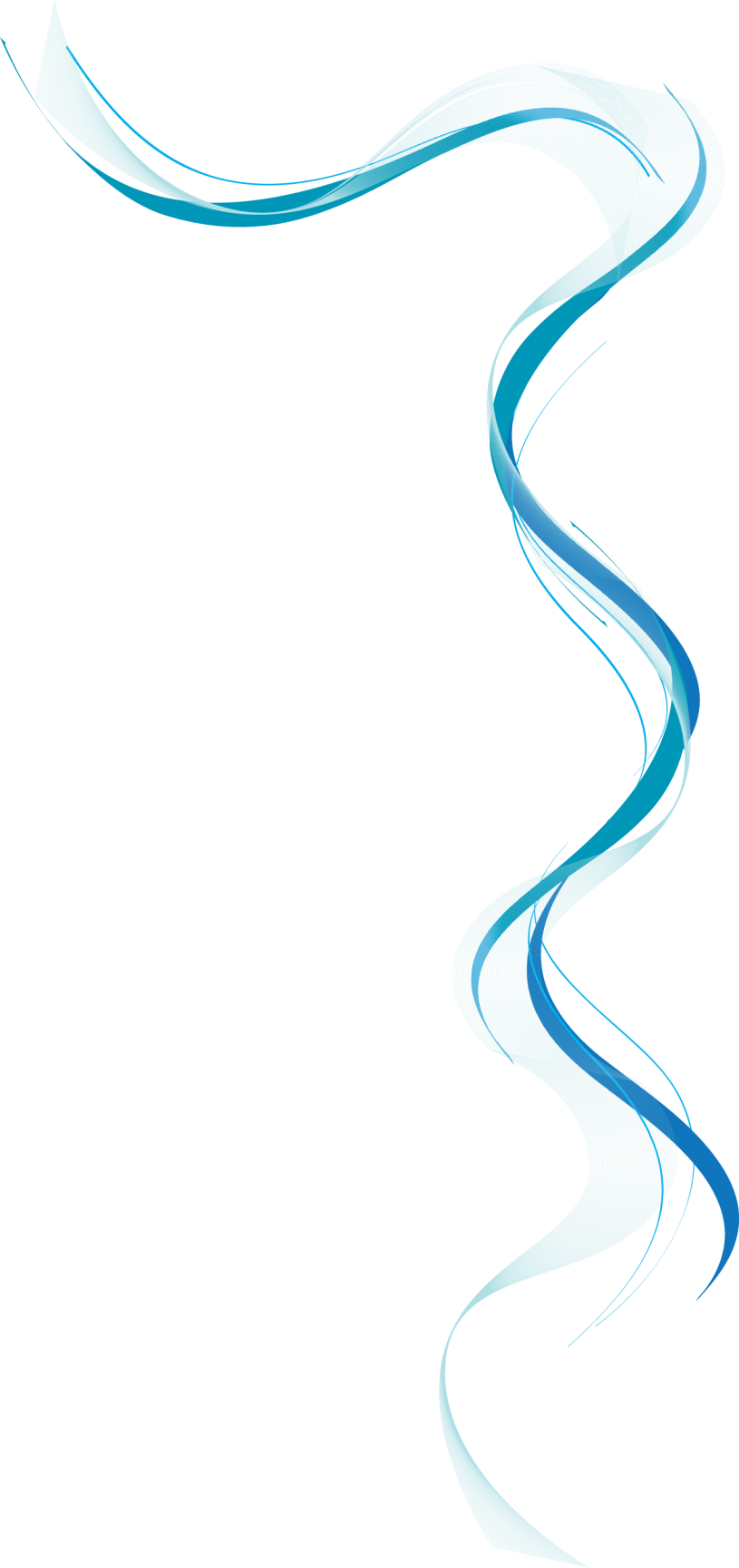 Dealers Information System.,mis match.,
10
Dealers Information System
ITC match –mis match reports for 2013-14 not available.
Reports for 2014 onwards are available.

Issues for MVAT Auditor?.
11
Issues in CST Declaration Forms
12
Issues in CST Declaration Forms
CST declaration forms are received on the basis of VAT returns filed.

Application of C Form must be lesser or equal to the amount of OMS transactions mentioned in the respective columns in return.

The amount of application is cross verified with the amount mentioned in the return.
13
Issues in CST Declaration Forms
The commodities mentioned in C Form application must be in Registration Certificate.

If there are any dues of the dealer as per system of the department then default memo is raised, we have to verify accordingly and after necessary action will have to give online compliance within 15 days.
14
MVAT audit issues for different types of dealer.
15
Types of Dealers and Issues
1) Manufacturer 
2) Restaurant  
3) Reseller 
4) Whole seller 
5) Retailer 
6) Bakery 
7) Importer 
8) Liquor dealer,
9) Works contractor. 
10) PSI Unit 
11) Job worker 
12) Franchisee Agent 
13) Mandap Decorator 
14) 2nd Hand Motor vehicle dealer 
15) Motor Vehicle dealers 
16) Builders and Developers
16
Manufacturer
17
1 .Manufacturerspecific issues in MVAT audit.
As a MVAT Auditor, we have to follow Instruction No. 10 to Form 704, where we have to correlate and report any material difference noticed between sale, purchase, imports, exports, etc., under the Central Excise Act, 1944, the Customs Act, 1962 or under the State Excise Act with MVAT Act, 2002.
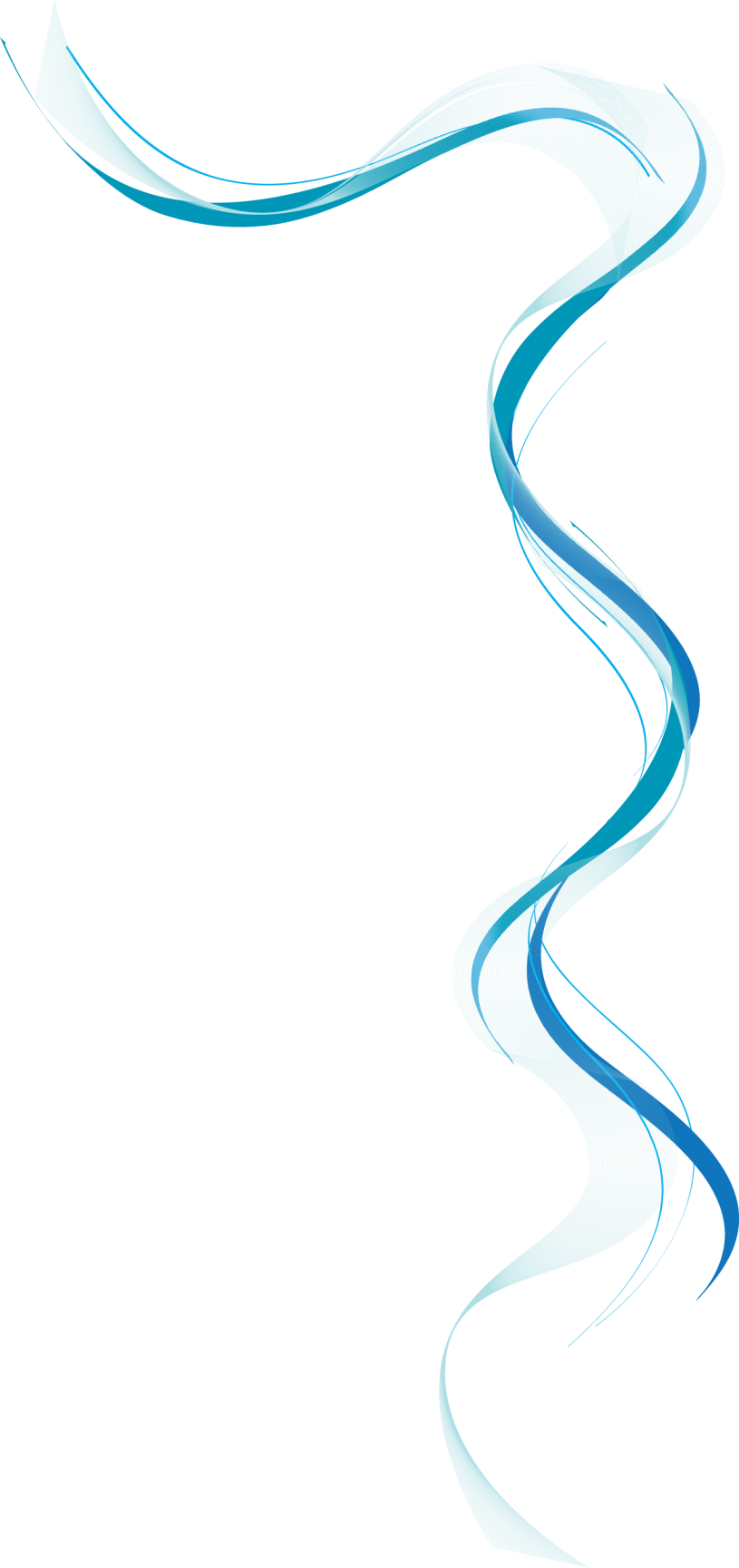 18
Types of manufacturers under MVAT
19
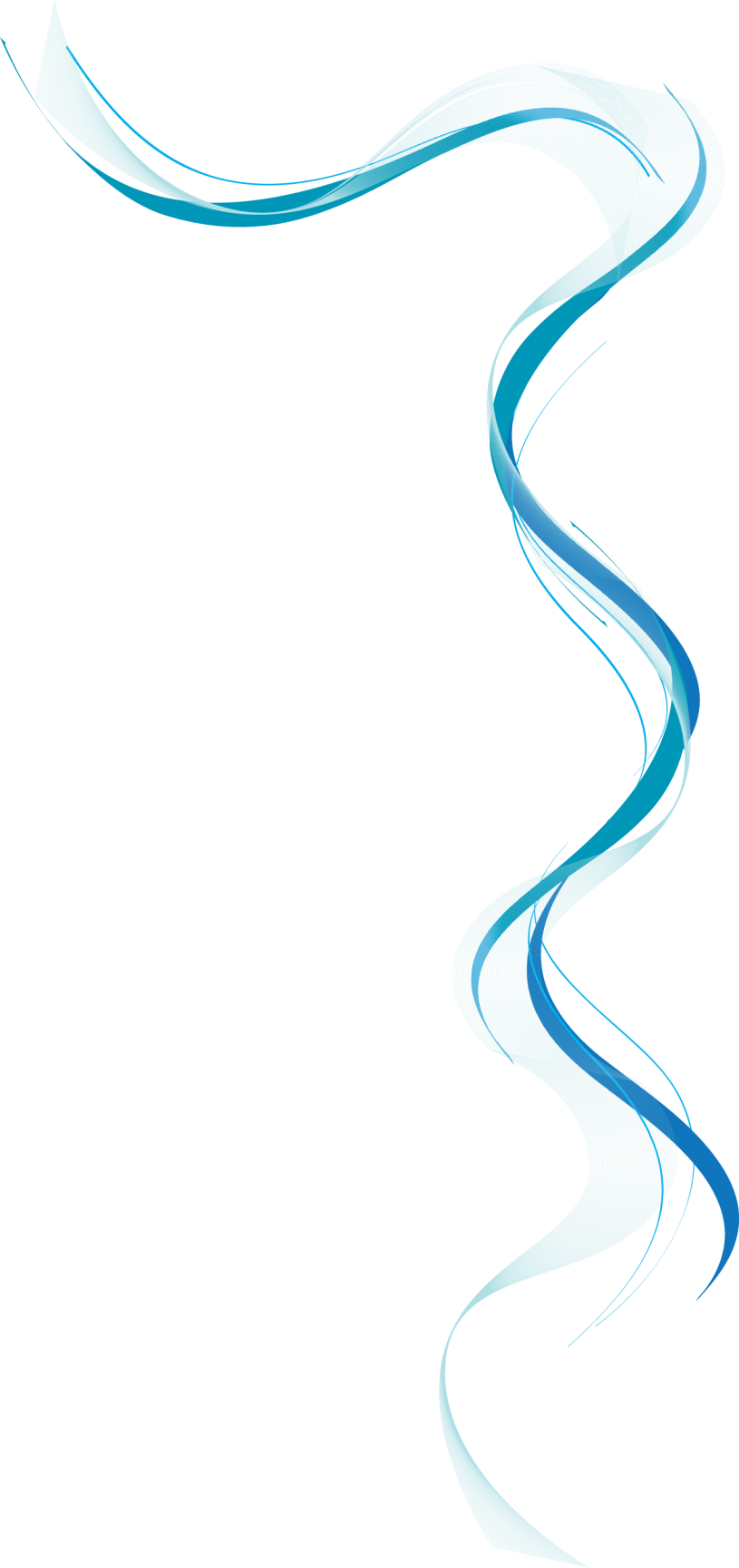 Manufacturer- Definition of manufacture.
U/s 2(15)  ”manufacture”, with all its grammatical variations and cognate expressions includes producing, making, extracting, altering, ornamenting, finishing or otherwise processing, treating or adapting any goods;

Definition of Manufacture under MVAT and Other laws may differ. 
For E.g: Process & Covering tobacco leaves into jarda.
The process & covering tobacco leaves into jarda does not amount to manufacture. R.K.Patel & Co- S.A. 901 of 2002 dt. 29.03.2003.

The distinction between “Manufactured” and “Processed” may not in all situations depend upon the nature of the statute involved. The “Zafrani jarda’ is not processed form of tobacco but a manufactured tobacco. The tobacco in raw form or in any other processed form is not commercially know as jarda. Jarda is commercially different from the processed tobacco.  Kesarwani Zarda Bhandar v State of U.P. 2008 (227) ELT 337 (SC).
Various test like Common Parlance, New Commodity, New Commercially different  Commodity, etc are to applied on case to case basis.
20
Manufacturer- specific issues in Sales.
U/s 2(33) of MVAT Act, 2002 definition of “Turnover of sales” is given.

This gross turnover will include not only the sales turnover but also receipts on account of non sale transactions like job work charges and value of branch transfer, consignment transfers etc.
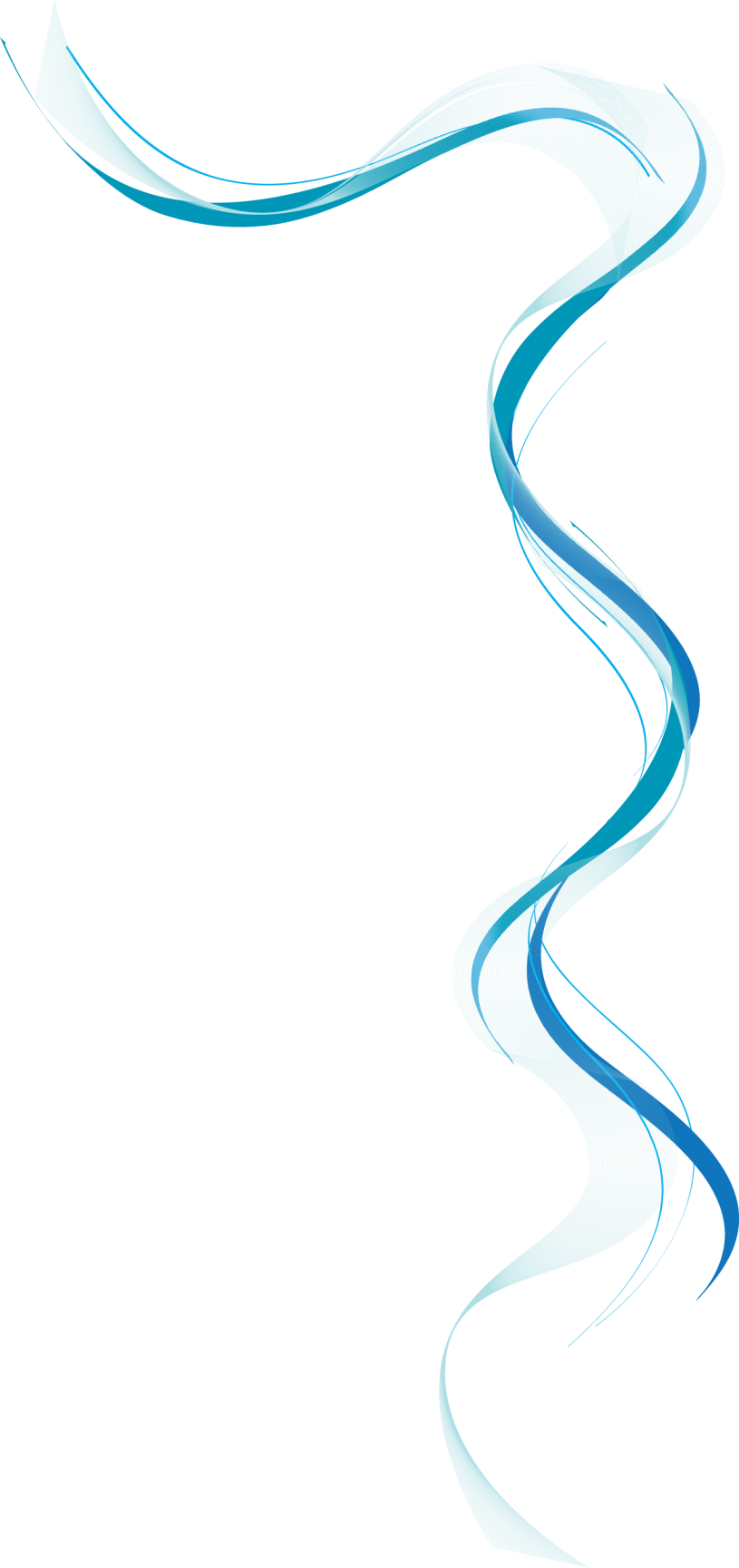 21
[Speaker Notes: Give a brief overview of the presentation. Describe the major focus of the presentation and why it is important.
Introduce each of the major topics.
To provide a road map for the audience, you can repeat this Overview slide throughout the presentation, highlighting the particular topic you will discuss next.]
Manufacturer- specific issues in Sales- Excise
Section 2(25)- Definition of “Sale Price”: Explanation 1:-

“The amount of duties levied or leviable on goods under the Central Excise Act, 1944 or the Customs Act, 1962 or the Bombay Prohibition Act, 1949, shall be deemed to be part of sale price of such goods, whether such duties are paid or payable by or on behalf of the seller or the purchaser or any other person.”

E.g. excise duty is collected at 10% or 12% but payable at 16%. Held, difference in excise duty will part of sale price.

Excise duty at statutory rates  would form part of sale price. 
     (H.B. Electro Controls 445 of 2001 dt. 29.9.2004.)

Levy of Excise duty on Job work, Captive consumption, Tooling, etc. and effects on MVAT liability.
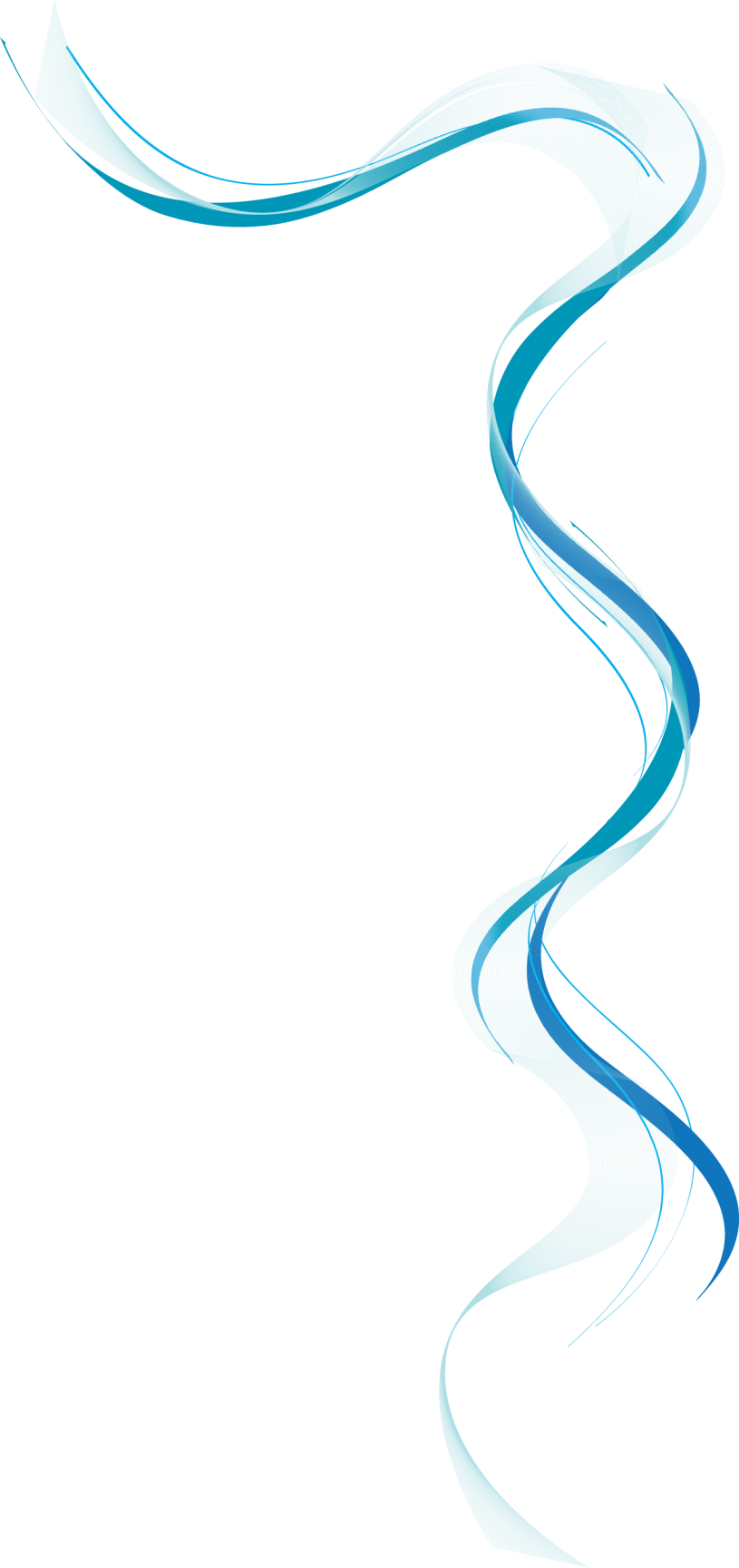 22
Manufacturer- specific issues in Sales- Freight.
Hon’ble Supreme Court had an occasion to deal with the above issue in the case of India Meters Ltd. vs. State of Tamil Nadu (34 VST 273).

Definition of “Sale Price” u/s 2(25). Test of Post Sale v/s Pre Sales Activity?

Facts of the case was that the clause in the sale contract provided that the transfer of title to the goods was to take place only on delivery of goods at customer’s place and the customer’s obligation to pay would arise only after the delivery had been so effected. 

The ratio of the above judgment is required to be seen carefully. Even if the freight is collected separately, if the delivery is at the door of the customer, then in spite of ‘sale price’ definition, it will be includible in the sale price and taxable.

In case of Parle products “The separate agreements were executed for the transportation of goods and cost of freight initially incurred by the seller for and behalf of the customers which have been reimbursed subsequently do not form part of “Sales Price”. The contract was for ex-factory sales.
(Larger Bench MSTT Judgment in case of M/s. Parle Products Ltd. Appeal No. 153 of 1998 & R.A. 88 of 2001 decided on 31-5-2003).
23
Manufacturer- specific issues in Sales –Packing and Forwarding Charges, Octroi.
If its post sales- Non taxable, deduction from GTO of Sales allowable.

If its pre sales- taxable, no deduction from GTO of sales is not allowed.

Reference to terms of contract is needed in each case. If the sale is complete at seller’s place octroi will be post sale and will not be includible. 

On the other hand, if the sale is door delivery contract then octroi will be taxable, whether charged separately or not.
24
Manufacturer- specific issues in Sales-Insurance and Installation Charges
Insurance and installation charges, it is separately given in definition u/s 2(25) that they will not be part of sale price.

Therefore, even if contract is door delivery still installation charged separately will be excludible as it specifically provided in definition of ‘sale price’.
25
Manufacturer- specific issues in Sales-Discounts
Test of pre agreed v/s post agreed 

Pre agreed discounts are allowable as deduction from sale price. However, if the discounts are not pre agreed, means that is decided after sale is over, then they will not be deductible.

Reference can be made to the landmark judgment of Supreme Court in case of The Dy. Commissioner of Sales Tax, Board of Revenue (Taxes) Ernakulam vs. Advani Oerlicon Pvt. Ltd. (45 STC 32)(SC) and

Quantity discount given at the end of period as per contact of sale is allowable deduction from sale price (Motor Industries Co. 53 STC 48 – SC)

Turnover discount is allowable being pre sales contract [DCCT vs. MRF Ltd. (2008) 14 VST 124 (WBTT)]

Service discount to esteemed customer known before sales hence allowable as deduction (Ernakulam vs. Motor Industries Co. 50 STC 48 – SC)

Cash discount or spot discount on vehicle sale without pre agreement is allowable deduction from sale price being the price paid for sale is important. MSTT Judgment in case of M/s. Automotive Manufacturers Pvt. Ltd. (S. A. No. 1385 of 2004 decided on 2-9-2008)
26
Manufacturer- specific issues in Sales-Goods return
Following tests of section 8A of CST Act are also applicable to MVAT under rule 3:

(i) that within a period of six months from the date of delivery of the goods, the goods must be returned to the dealer;  (Not from date of invoice)

(ii) that satisfactory evidence of such return of the goods must be furnished before the assessing authority; and 

(iii) that the refund or adjustment on account of the sale price must also have been made and the evidence to that effect must be produced before the authority competent who is assessing the dealer.

Whether physical delivery of goods returns to original place from where sales happened is prerequisite? Issues in OMS sales ?
Madras Petro-Chem Ltd. vs. State of Tamil Nadu (109 STC 233) (Mad.) case may be referred.

Credit Notes or Debit Notes u/s 63(5) & (6) will effect GTO of sales only when Tax is shown separately and effect in the period when they are booked.

If the goods are rejected by the buyer where the sale was not complete, the deduction for the said rejection will be allowed even if it is returned after the period of six months. Metal Alloy Co. Pvt. Ltd. (39 STC-404)
27
Manufacturer- specific issues in Sales-Deposits
U/s 2(25) deposits will become part of sale price:

whether refunded or not,
whether separate agreement or not,
In connection or incidental or ancillary to said sale of goods,

Deposits collected for bottles and crates in which liquor was sold and returned ultimately do not form part of sale price (Mysore Breweries Ltd. – 109 STC 345 – SC)

Deduction from GTO of sales allowable for deposit only when returned within six months. The ratio of goods return applies to some extend here also.

Deposit obtained in ordinary course of business cannot be considered into Sales Price. (Circular No. 10T of 1999 dt. 23-4-1999).

Credit Notes or Debit Notes u/s 63(5) & (6) will effect GTO of sales only when Tax is shown separately and effect in the period when they are booked.
28
Manufacturer specific issues in Sales- Rate difference, inferior quality discount, breakages, short supply of goods, etc.
Were there is difference in agreed price and received price  due to above events and payment is not received for and 

debit or credit notes passed in the books of account specifying the tax components separately for rate difference, inferior quality discount, breakages, short supply of goods, etc. shall be allowable. The sales is not complete.

Time limit of six months does not apply to such debit or credit notes.

Reference can be made to [Bojaraj Textile Mills Ltd. 79 STC-82 Tamil Nadu H.C.]

Issue arise when deduction not allowable from sale price but credit/debit note shows tax separately as per section 63(5)?

Eligibility  is as per section 2.
Method to claim is as per section 63.
29
Manufacturer- Any other items
Following are the tests:
Pre sales v/s post sales?
Pre agreed v/s post agreed?

Like Commission, Bad Debts, etc. are all expenses or post sales events.

In case of Post Sales contract- Freight reimbursement- Actual collection v/s actual payment- excess collection may become part of sale price. 

Sale of Fixed Assets is part of GTO of sales.

Claim Receipts from Railway or Transporter or Insurance Companies for loss not part of sale price being no sale. [Newton Chikhili Collieries Ltd. 3STC-243 MPHC]

Free supply/Gift  is not a sale, since valuable consideration is not there. Goods given free in form of quantity discount not taxable. Mapra Laboratories v. State of Bihar (2004) 135 STC 157 (Pat HC DB).

Loan transaction is not sale. Same goods need not be returned. State of Tamil Nadu v. Pullicar Mills (2010) 4 GST 265.

Transfer of goods to partner on dissolution of partnership is not a sale of goods. Synthetic Suppliers v. CST 20 VST 632 (Bom HC).

Sale in Canteen to workmen is also taxable. Tata Iron V. State of Orissa (1975) 35 STC 195 (Ori).

Taxation of Warranty to be checked.  Three methods adopted, cased to case approach required.
30
Manufacturer – other issues of Setoff in MVAT Audit 704.
Taxable goods used as fuel- 3% retention u/r 53 (1).

Manufacturer of taxable and tax free goods- effect on setoff calculations.2% retention u/r 53(2) (a).  

Goods like fuel, raw material, stores, consumables, packing material, etc. are relevant for setoff calculations. Rule  53(9) Corresponding Goods definition. 

Branch transfer ratio. 4% retention. u/r 53(3).

Treatment of Job works and its quantum for ratio for setoff.

U/r 52A “Setoff in respect of goods manufactured by Mega Units.”

Definition of Capital Assets- reference of Income tax – Plant and Machinery.

CST declarations – C Form used in Manufacturing. ,etc.
31
Manufacturer – Specific disclosers in MVAT Audit 704.
ECC No under Excise. Part II.

Activity Code changes as per goods manufactured. Part II.

Schedule I,V and VI.

Annexure F: Ratio of Closing Stock of RM, etc.

Multistate trial balance in case of Multistate dealers.
32
Manufacturer- PSI Unit
Separate Chapter XIV for sections for taxation and administration of PSI unit holders.

From section 88 to 91.

Separate rules from 78 to 84.

Schedule VI for Form 704 applicable.

CQB calculations as per EC is the crux.

Retention on fuel, tax free goods, branch transfer  is eligible for refund subject to reduction of CQB to that extent. U/s r 79(2).

Special Rule 52A for allow ability of setoff  on sale of “goods manufactured by Mega Projects under PSI.”
33
Reseller
34
2.Reseller
For the purpose of simplicity the issues are combined for following types of dealers in ‘reseller’ being transaction types are similar i.e trading of goods  :
Whole seller,
and
Importer
35
2. Reseller- definition of “resale”
Who is a reseller?
U/s 2(22)  ”resale” means a sale of purchased goods-
(i)  in the same form in which they were purchased, or
(ii) without doing anything to them which amounts to, or results in, a manufacture, and the word “resell” shall be construed accordingly;
36
2.Reseller- “sale price” issues
The issues and cases discussed for manufacturer on ‘Sale Price” are applicable to reseller. Like Freight Charges, Packing Charges, Discounts, Goods return, etc.

In case of reseller of Vehicles:
“It was held that recovery of registration charges or insurance charges or handling charges etc., by the dealer for sale of motor vehicle, at the time of sale of such goods, does not form part of sale price.”
   (Sehgal Autoriders Pvt. Ltd. [2011] 43 VST 398 (Bom))

Sale of Medicines by the Hospital to out patients is taxable under MVAT. Internal Circular  No. VAT/Refund (Hospitals)/Adm-3 Circular No.7A of 2008 Dt: 13-3-2008.
37
2.Reseller – other issues
Effect on tax liability on following transaction of resell:
Trading of Exempted goods purchases from PSI. U/r 57.

Trading of goods purchases from Outside Maharashtra. (Declarations, local tax rate, issues).

Sale of specified goods to Govt, Electricity, Telecom, Companies at lower rate i.e., 5% w.e.f 27th April 2007. (Notification No. VAT-1507/CR-93/ Taxation 1 dt; 31-1-2008.).

Grand of refund of tax, collected by RD on his sales to the diplomatic authorities on specified goods only. (Notification No. VAT 1509/CR-89/Taxation-1, Dt: 20-6-2011.

Pro-rata basis of VAT liability in case of  Semi wholesalers and resellers. 
Whether the sale so effected can be bifurcated in different tax slabs in the proportion of the % of such tax slabs on purchase side provided sales in below 2 crs in P.Y.? Circular No. 53- T Dt: 7-8-2007 and Circular issued to The Mandvi Meva Masala Merchants Association, Mumbai- Vashi dated 9-7-2005.
38
[Speaker Notes: l]
2.Reseller – Discloser under MVAT Audit report
Stock register- Part I.

Schedule I and VI disclosers.

Rate of Tax on Purchases and Sales has to be same. To be Checked.
39
3. Retailer
40
3. Retailer
Retailer are resellers who sells directly to customer. But how to full fill the condition of 90% sales to non dealers as per section 42 incase of retailers?

Type of retailers :
Those under composition scheme. u/s 42.
Those not under composition scheme.

Those who are not under composition scheme the issues discussed in the case of reseller are applicable as it is.

Gross profit is taxable value in case of retailers under composition scheme. Hence other income from the suppliers to be included in the GP calculations.

In case of violation of conditions of Composition scheme – disclosure may be by auditor given in Form 704.

Retail of motor spirit by petrol pumps is exempt from tax under section 41(4). 
Now furnishing cloth Sch. C-101 added to section 41(4) for exemption at a point other than the last point of sales in the state. Last point taxation introduced against VAT system. W.e.f. 1-5-2012.
41
4.Restaurant and Caterers
42
4.Restaurant and Caterers
No definition of ‘Restaurant’ and ‘caterer’:
Under Maharashtra Value Added Tax Act, 2002 though dealer may be carrying on any business like Restaurants, Eating House, Refreshment room, Boarding establishment, Factory canteen clubs, Hotels and Caterers, but he will be clubbed in one business type that is “Restaurant”.

Two types of dealer:
        1. Those under composition scheme. u/s 42.
        2. Those not under composition scheme

Distinction between “resell” and “serve for consumption” effects tax liability in food products. Resell is not included in composition scheme where as ‘Serve for consumption’ is included.
Rate of tax is 5% for RD and 10% for URD dealers under composition scheme.
In case of violation of conditions of Composition scheme – disclosure may be by auditor given in Form 704. Schedule II disclosers are to be given.
Supply of Food by Flight Kitchens does not amount to catering. East India Hotel Ltd. S.A. 775 to 776 of 2003 Dt. 9-10-2007.
Setoff on kitchen equipment's etc.
43
5. Bakers.
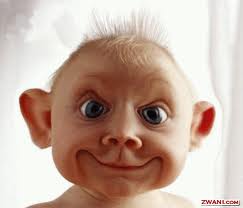 44
5. Bakers
No definition of ‘Bakers’. 

Two types of dealer:
Those under composition scheme. u/s 42. up to turnover limit of 50 Lakhs.
Those not under composition scheme.

Distinction between “resell” and “serve for consumption” effects tax liability in food products.

Rate of tax is 4% for RD and 6% for URD dealers under composition scheme.

In case of violation of conditions of Composition scheme – disclosure may be by auditor given in Form 704. Schedule II disclosers are to be given.

Bread is most vividly sold bakery product, which is having Nil rate of Tax. But under Composition Scheme it is taxed. The sale of manufactured Bread is taxed, through inclusive of sale, in calculating turnover of sale.

This is the major disadvantage of Composition Scheme, which makes Scheme largely unsuitable for Bakers.
45
6. 2nd Motor Vehicle Dealers
46
6. 2nd Motor Vehicle Dealers
Definition u/s 2 (34)  ”vehicle” [means] a Passenger & goods carriage as defined in the Motor Vehicles Act, 1958 (59 of 1958);.
Hence Composition scheme is applicable to Passenger Vehicles also.

Two types of dealer:
Those under composition scheme. u/s 42. Tax @ 15% of Value of goods sold. i.,e 12.5% of 15% is equal to 1.875%. 
Only Vehical registered in MH state are covered under scheme.
Unregistered dealer is not eligible for Composition Scheme. 

Those not under composition scheme.
47
7. Mandap Decorator
8. WORKS CONTRACTOR-BUILDERS BEFORE & AFTER L&T CASE
49
8. Works Contractor
Job work charges and labour charges cannot form part of turnover for VAT purpose.

If there is use of materials, and there is any transfer property, then further issue to be seen will be whether such transfer is incidental or amounting to sale as ‘works contract’.

For disclosure purpose they are added to the GTO and reduced thereafter in returns and Mvat audit report.
50
Works ContractSales Price determination and issues?
Regular Method u/r 58(1)- Actual deduction of labour and its profit from contract value:
Method has been laid down by the Supreme Court in Gannon Dunkerley’s case in 88 STC 204.

Test of labour charges before or at the time v/s after works contract.
Labour charges incurred before or at the time of execution of works contract and for the purpose of works contract is allowable as deduction. Labour after the execution of works contract like inspection or certificate charges are not allowable as deduction.

Cost of free supply of not included in agreement / Sales Price does not form part of “Sales Price” or in contract.

In case of N.M. Goel 72 STC 368, honorable Supreme Court held that the cost of steel & cement being part of “Sales Price”, tax to be paid on entire works contract including the cost of steel & cement. Further refer Rashtriya Ispat Pvt. Ltd in 109 STC 425 (SC). Gross up or net contract to seen.

Depreciation on Plant and machinery is allowable as deduction as hire charges are allowable. Andhra Pradesh High Court in the case of Veeaar Constructions vs. State of Andhra Pradesh reported in 45 VST 352 (AP) and by Karnataka High Court in the case of Larsen and Toubro vs. State of Karnataka reported in 34 VST 53 (Kar).

Deduction of total contract payment made to registered sub contractor is allowable were as Tax paid by the Sub Contractor is also allowable as setoff. Exchange of Forms 406- 409 needs to be checked.

Gross Profit percentage on labour shall be taken on actual basis or may be taken form audited books of pervious years.
51
Works ContractSales Price determination and issues?
Percentage Method U/r 58 (1):

Issues in calculation of ratio
For the purpose of levy of tax on contract value, tax rate wise purchases shall be taken for goods transferred in execution of works contract only. P&L, Fixed Assets to be excluded.

Sub Contractor deduction:

Deduction of total contract payment made to registered sub contractor is allowable were Tax separately charged and paid by the Sub Contractor

Mere registered sub contractor is not enough he should charge tax separately.

Further setoff is also allowable of such tax paid by the sub contractor..
52
Works ContractSales Price determination and issues?
Composition Scheme u/s 42(3);

Deduction of total contract payment were Tax paid by the Registered Sub Contractor is allowable from contract value.

Rate of tax is 5% for “Construction Contracts” and for other 8%.
53
Inter state works ContractSales Price determination and issues?
It has been held by the Supreme Court in the case of Mahim Patram Pvt. Ltd. In 6 VST 248 (SC) 

That in absence of rules prescribed by the Central Government for computing the taxable turnover, the State rules can be applied and such computation would be valid and permissible.

Hence rule 58(1) or section 42(3) of MVAT Act, 2002  as the case may be applied. i.e., any method may be followed.

Interstate works contract would be chargeable to tax at 2% if it is against ‘C’ Form and at the schedule rate if no ‘C’ Form is provided.
54
Works Contractor- Service tax is not part of sale price.
Controversy due to (M/s Sujata Painters DDQ  dt. 20-1-2012).

It has been held that if a tax or any amount is collected according to statutory obligation, statutory authorization or other authorization by the seller, such tax or amount does not form a part of the turnover of the seller, for the purpose of assessment of his sales tax.[India Hotels Co. Ltd. (122 STC 50 – BHC)] 

Further reference can be made to DDQ of Delhi VAT Act,  No. 58/CDVAT/2010/22 in case of M/s. Ingram Micro India Ltd. dt. 18-3-2010)

Even it is specifically provided in section 31 that “Service tax is not part of amount on which WCT TDS is to be deducted”.
55
9.Builders and Developers
Allocation of Cost of land and its issues in other option of actual and % basis u/r 58.
1% Notification Scheme applicability and its terms.
Beneficial to pay whole tax on date of agreement to sale.  Take care of advances.
But also check the tax collection date as some builders have collected tax.
WCT deduction issues.
Profession Tax deduction issues.
Take registration and pay tax, as the matter is decided at Apex court.
To collect handsome fees may be an issue.
56
10. Lessor
57
Leasing transaction:Sales Price determination and issues?
Lease of movable items only.

Two types of lease (Financial lease v/s operating lease).

Regarding taxability of ‘Hire of goods’, it has been consistently held that hire is taxable only when exclusive possession is transferred to the hirer. Rashtriya Ispat Nigam Ltd. in 126 STC 114 (SC).

For e.g. Taxi given along with driver, no exclusive possession is handed over hence not taxable. however

Recently a controversial DDQ of Wing Travels and Anand Travels issued by CST and had taxed “the providing of transport services with the help of motors vehicles to clients.” Further reimbursement of petrol and diesel is also taxed. Hope this will stop in near future. Tribunal has remanded back the matter for fresh hearing to CST . 

But Hiring of bus/ car to company on Kilometer basis or otherwise is taxable. Krushna Chandra Behera v. state of Orissa (1991) 83 STC 325 (Ori HC).

Franchisee fees, Royalty, penalty, for use of intangible assets  like trademarks, etc. is taxable.
58
Leasing transaction:Sales Price determination and issues?
Hiring of video Cassette is taxable. Rohini Panicker v. ASTO (1997) 104 STC 498 (Ker HC).

Advertisement hoardings hire charges are not taxable but it is a lease of immovable property? State of Andhra Pradesh v. Prakesh Arts (2008) 18 VST 29 (AP HC DB).If it is a movable property then yes.

Hiring of locker by bank is not taxable. Being no possession is handed over. It has lien over goods for the rent payable. Its only a license to use. Bank of India v. CTO (1987) 67 STC 199 (Cal).  Now Service tax is payable.

Leasing of Plant and Machinery attached to earth i.e, immovable property is not taxable. CTT v. Gulshan Sugar (2009) 25 VST 505 (All HC).
59
Franchisee Agreement- dealer
Taxation of Royalty/ Franchisee fees.

Two elements:
Goods- Intangible goods.
Service- Not taxable under MVAT.

Refer: Right to use of trade mark. Malabar Gold Ltd. v CTO (2012-TIOL-1032-HC-Kerala).

Recently tax is levied on Lease of Setup boxes of TV. Delhi DDQ.

Sales/ Lease of Software, paper license is taxable. As a Intangible goods
60
11. Liquor dealer
61
Taxation of liquor:
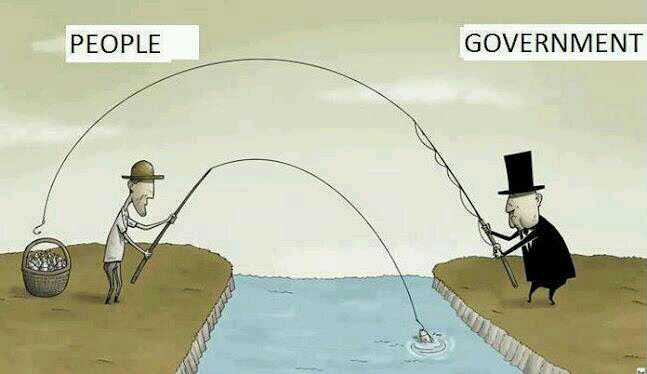 Issues in MVAT setoff
Rule 53(1): 3% retention on fuel
Definition of Fuel?

Raw material or Fuel?

If raw material no retention in case of manufacturing of taxable goods.

In case of manufacturing of tax free goods:
If raw material, retention 2%.
If fuel, retention 3%.

Gupta Metallics & Power Ltd. (54 VST 292)
53(2)(a): 2% retention- manufacturing of tax free goods
Definition of “Corresponding goods”?

Refer rule 53(9); it do not includes
Consumables,
Store,
Capital assets,
CPA of Capital assets,

But it includes
Packing Material.
53(2)(a): 2% retention- manufacturing of tax free goods
Refer rule 53(9); 

Ratio in case of manufacturing of tax goods and tax free goods?

Only “corresponding goods” which are used in manufacturing of both taxable as well as tax free goods needs to be taken.

Applicable incase of common raw material used for both type of goods only.

Retention not applicable on sarki pend, de-olied cake, and schedule A goods which are exported.
53(2)(B): 2% retention on packing goods- trading of tax free goods
If used judicially, refund can be available to many shopkeepers of Fabrics, Food grains merchants, etc. 

Exporters of Fruits, etc. (grapes, Nashik region)

As setoff is available on taxable packing material used in such cases.
53(2)(B): 4% retention on branch transfer of taxable goods
Reference of Corresponding taxable goods.

If rate of tax paid on such goods is below 4% than retention at the reduced rate should be taken.

Ratio of Branch transfer..

Value of Branch transfer.., refer rule 53 (9) (b).

Reference of excise value, 
sales of corresponding goods of which branch transfer is effected.
53(4): Composition scheme for works contractor
Retention only of goods which are used in execution of works contract.

Capital assets excluded.
53(6): sales less than 50% of gross receipts
Manufacturer of goods “not being a dealer principally engaged in doing job work or labour”?

Plant and Machinery is eligible of setoff.


Gross receipts of Maharashtra State activities only.

Restaurants and Club- kitchen equipment's.
53(7A): 3% retention on office equipment's, furniture or fixture
Definition of Office Equipment's, Furniture or Fixture?

Definition of Capital Assets?

Section 2(5): “ capital asset” shall have the same meaning as assigned to it, from time to time, in the Income Tax Act, 1961 (43 of 1961), but the said expression shall not include jewellery held for personal use or property not connected with the business;
53(7A): 3% retention on office equipment's, furniture or fixture
INCOME TAX Section 2(14): 
"capital asset" means property of any kind held by an assessee, whether or not connected with his business or profession, but does not include—
(i) any stock-in-trade], consumable stores or raw materials held for the purposes of his business or profession ;
[(ii) personal effects46, that is to say, movable property (including wearing apparel and furniture) held for personal use46 by the assessee or any member of his family dependent on him, but excludes—
(a) jewellery;
(b) archaeological collections;
(c) drawings;
(d) paintings;
(e) sculptures; or
(f) any work of art.
[Explanation.]—For the purposes of this sub-clause, "jewellery" includes—
(a) ornaments made of gold, silver, platinum or any other precious metal or any alloy containing one or more of such precious metals, whether or not containing any precious or semi-precious stone, and whether or not worked or sewn into any wearing apparel;
(b) precious or semi-precious stones, whether or not set in any furniture, utensil or other article or worked or sewn into any wearing apparel;]
53(7A): 3% retention on office equipment's, furniture or fixture
In absence of definition of above assets can..,


Reference of Income Tax section 32.
Where in definition of building, Plant Machinery, etc. is provided.


Reference of Fixed Assets as per Companies Act?
Rule 54 (d): job work- manufacturer
“any  purchase of consumables or of goods      treated as capital assets  by the claimant         dealer  where  the  dealer  is principally            engaged in doing  job  work  or labour  work  
and  is not  engaged  in the  business of manufacturing of  goods for  sale  by  him andincidental to  the business of job  work  or        labour work any  waste  or  scrap  goods  are  obtained and  are  sold”.
48(5) effect
48(5) effect
J2 Mismatch, 12 Parameters, Cross Check report.
Short Filers Cases.
Non Filers Cases.
URD Cases
RC cancelled Cases.
Hawala Cases.
Reconciliation Cases.
76
Computerized Desk Audit- role of a auditor
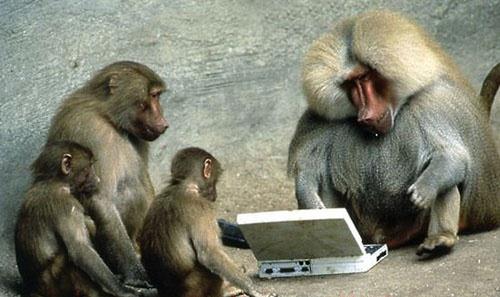 DESCRIPTION OF PARAMETERS
Parameter 1: Tax Credit from non-genuine suppliers
This parameter shows your purchases from the non-genuine dealers declared by Maharashtra Sales Tax Department. 
So, any Tax credit for the purchases from these non-genuine dealers is not allowable.
DESCRIPTION OF PARAMETERS
Parameter 2: Tax Credit From Non-existing TINs:
This parameter shows your purchases from those TIN numbers which are not issued by Maharashtra Sales Tax Department. 
So, any Tax credit for the purchases from these TINs is not allowable.
Since the year 11-12, what Dept has done for recovery?
DESCRIPTION OF PARAMETERS
Parameter 3: Tax Credit From RC Cancelled Suppliers:
This parameter shows your purchases from those TIN numbers which are not active during 2011-2012. 
So, any Tax credit for the purchases from these TINs is also not allowable.
DESCRIPTION OF PARAMETERS
Parameter 4: Tax Credit From complete (Return) Non-Filers:
This parameter shows your purchases from those TIN holders who have not filed any return during the complete financial year.
As your suppliers have not disclosed any transaction in the returns and have not discharged tax liability, Tax credit claim for the purchases from these Return Non-filers is not allowable to you.
DESCRIPTION OF PARAMETERS
Parameter 5: Wrong ITC from Composition dealers filing only Form 232:
This parameter shows your purchases from those TIN holders who have opted for Composition scheme and are filling their returns in form 232 only. 
As per the ACT, the Composition dealers cannot collect tax separately in their Invoice. 
So, in absence of Tax Invoice, tax credit for the purchases from such TIN holders is also not allowable to you.
DESCRIPTION OF PARAMETERS
Parameter 6: Wrong ITC From suppliers not showing taxable sales in return:
This parameter shows your purchases from those TIN holders who have not shown any taxable sales in returns. 
As your suppliers are not showing any taxable sales, you cannot claim ITC on the purchases from such suppliers.
DESCRIPTION OF PARAMETERS
Parameter 7: Excess credits in J2 where supplier has filed full J1 but shown no sale to J2 filer:
This parameter shows your purchases from those TIN holders who have filed complete Annexure J1 and are not showing any sale to you in their Annexure J1. 
As your supplier are not showing any sale to you, you cannot claim ITC on these purchases.
DESCRIPTION OF PARAMETERS
Parameter 8: Excess credits in J2 where supplier has filed full J1 but shown less sale to J2 filer:
This parameter shows your purchases from those TIN holders who have filed complete Annexure J1 and are showing less sales to you in their Annexure J1, 
hence you are entitled to claim the credits on purchases only up-to the extent shown by your supplier.
DESCRIPTION OF PARAMETERS
Parameter 9: Asked to pay additional tax- MVAT:
This is the amount, you have been asked to pay under MVAT Act, by your Auditor after VAT Audit for the financial year. 
This amount is shown in your form e-704 as payable by you.
DESCRIPTION OF PARAMETERS
Parameter 10: Asked to pay additional tax – CST:
This is the amount, you have been asked to pay under CST Act, by your Auditor after VAT Audit for the financial year. 
This amount is shown in your form e-704 as payable by you.
DESCRIPTION OF PARAMETERS
Parameter 11: Excess ITC in J2 where Gross purchases matches with Gross Sales shown by seller in J1:
This parameter shows that your gross purchases from a supplier is exactly matching with the gross sale shown by the supplier to you, but he has shown, in his Annexure J1, that he has collected lesser tax from you. 
So, you are entitled to claim the credits only up-to the extent shown by your supplier.
Keep practicing MVAT.., help refund claimant (legally poor) dealer.
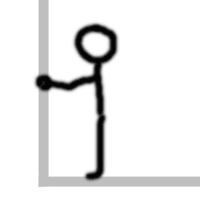 89
General Discrepancies observed inMVAT Audit Report Form 704 filed
Annexure J1 and J2
No information is filled in Annexure J1
     Due care needs to be taken to fill the details in Annexure J1 and tally with the tax wise details mentioned in Schedule I to V
Copying TIN of one Dealer and Figures of another Dealer
	Due care to be taken in filling up Annexure J1 and J2 as it is observed that in many cases figures are interchanged.
Information in Annexure J1 and J2 be net of Returns, D/N and C/N 
	As the Annexure J3 and J4 are deleted in the new format, the figures to be given in the Annexure J1 and J2 should be net of Goods Returns, Discounts, Debit Notes, Credit Notes etc.
Invoice wise Details are not required in the Annexure J1 and J2
	The details in Annexure J1 and J2 are TIN-wise and not Transaction wise.
General Discrepancies observed inMVAT Audit Report Form 704 filed
Annexure J1 and J2
Tax Paid in Annexure J2 not reconcile with Annexure E and ITC
	Similarly care needs to be taken to fill the details in Annexure J2 to cover all the purchases whether set-off is taken or not and tally with the tax wise details mentioned in Annexure E Section I.

	Remember to enter the figures at Sr No 12 of Annexure E Section 2 of the purchases and tax paid of which set-off is not claimed so that ITC can be matched with Annexure J2.

	Due care to be taken in filling Net Purchases amount and Tax Amount in respective columns as in many cases it is observed that figures are interchanged.

	Also ensure that tax amount is not more than the maximum tax rate applicable multiplied by Net Purchase Amount.
General Discrepancies observed inMVAT Audit Report Form 704 filed
Annexure C and D
Details of VAT TDS needs to be mentioned in Annexure C and D
	TDS deducted as per the provisions of the MVAT Act, 2002 needs to be mentioned in Annexure D and not the TDS as per the provisions of the Income Tax Act, 1961.
Other Check-points
Tax Position as per Part 1 and Schedules
	Ensure that the Tax Position as per Part 1 Table 2 matches with Total Tax Position as per Schedules I to V.
	
	Similarly Ensure that the Tax Position as per Part 1 Table 3 matches with Tax Position as per Schedule VI.

	Mention the items like b/f refund, refund already granted, purchase tax payable, late fee payable in others wherever necessary.
General Discrepancies observed inMVAT Audit Report Form 704 filed
Annual Revised Return

Impact and Issues:
After MVAT Audit or receipt of Notice, it may be filed within 30 days.
Option not available in sue-motto cases of correction  by dealer.
Entire turnover of year should be included, and not the incremental turnover in the revised return.

Whether Annual return can be revised?
Issues in C-Form application?
Inter month adjustments, interest?
MVAT AUDITOR
94
Section 61: MVAT Audit limit
Now turnover limit of Rs. 1 Crs of sale or purchases.

Applicable to F.Y. 2013-14 also.

Now turnover of Branch Transfer OUT also to be included in turnover of sales.

Turnover of purchases do not include Branch Transfer IN.

Clause b deleted, 
now for liquors dealers also above limit applicable. Earlier no limit was prescribed to such dealers.

Relief of Late filing audit report within 1 months from due date with satisfaction of CST, and Powers to Non levy of Penalty, now withdrawn.
Section 32A & 61: Payment of agreed dues as per Form 704 by dealer.
After submission of Audit report u/s 61, any dues are recommended by Auditor,
And dealer has accepted the dues, then
On receipt of Notice to pay the dues,
All agreed dues along with interest needs to be paid.
Within 30 days of receipt of Notice.
Dues below Rs.100 may not be recovered.
In such cases interest U/s 30(4) shall not be made applicable?
Revised edition of “A guide to MVAT Audit” by WIRC
New Chapters:
No. 13: Information available on website of Department. 
Reporting of Reference or Appeal pending in any other case for any similar issue involved in this case?
Chapter 23: Discloser of Late Fees?
Chapter 19: Discloser in case of builders and developers.
Appendix 10: Announcement regarding applicability of SA 700.
Appendix 12: Gist of Some Judgments.
97
Summary
Issues in VAT Return
Issues in CST declaration forms
MVAT audit issues for different types of dealer.
Issues in MVAT Set Off
Sec 48 (5) Effect
General Discrepancies observed in MVAT Audit Report Form 704 filed
98
In spite of MVAT Audit.., Watch out.., Sales tax Dept is seriously looking at  Dealer – for Business Audit,  A hard journey  for dealer…,
99
I am Sorry by heart for any mistake, error or omission on my part. Thanks to all of you for this chance given to me.
100
Lets put in practice the knowledge we have & aim higher to come over the hurdles in life,
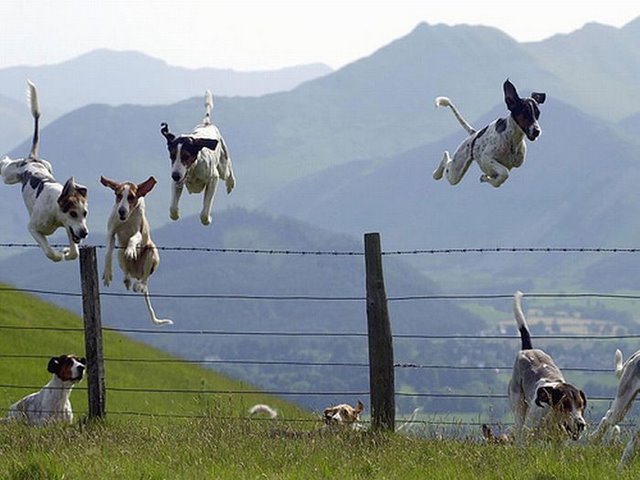 101
Really I am lucky, being chosen by PUNE Branch to stand before you.
102